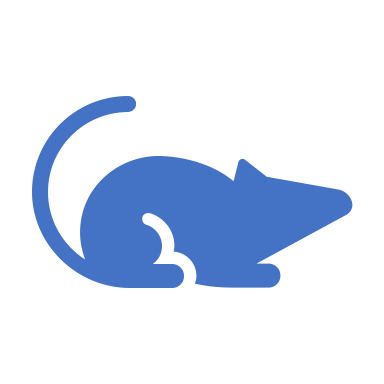 Wenn du einer Maus einen Keks gibst
Schau das Video hier.
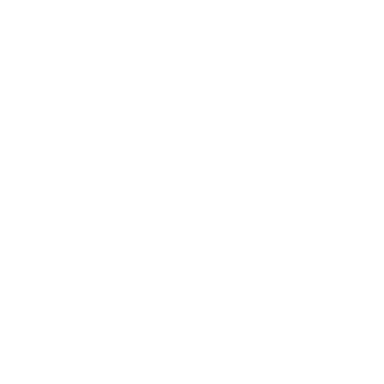 Gib der Maus ein Glas Milch mit einem Strohhalm.
Lies der Maus eine Geschichte vor.
Die Maus schneidet ein Papier mit der Schere.
Die Maus schreibt DEINEN Namen mit einem Pinsel.
Häng ein Bild von der Maus an den Kühlschrank.